Let’s talk QC
Active Error Rate
An estimate of the proportion of cases with an error in the determination of eligibility or basis of issuance. This estimate will be expressed as a percentage of the completed active quality control reviews.
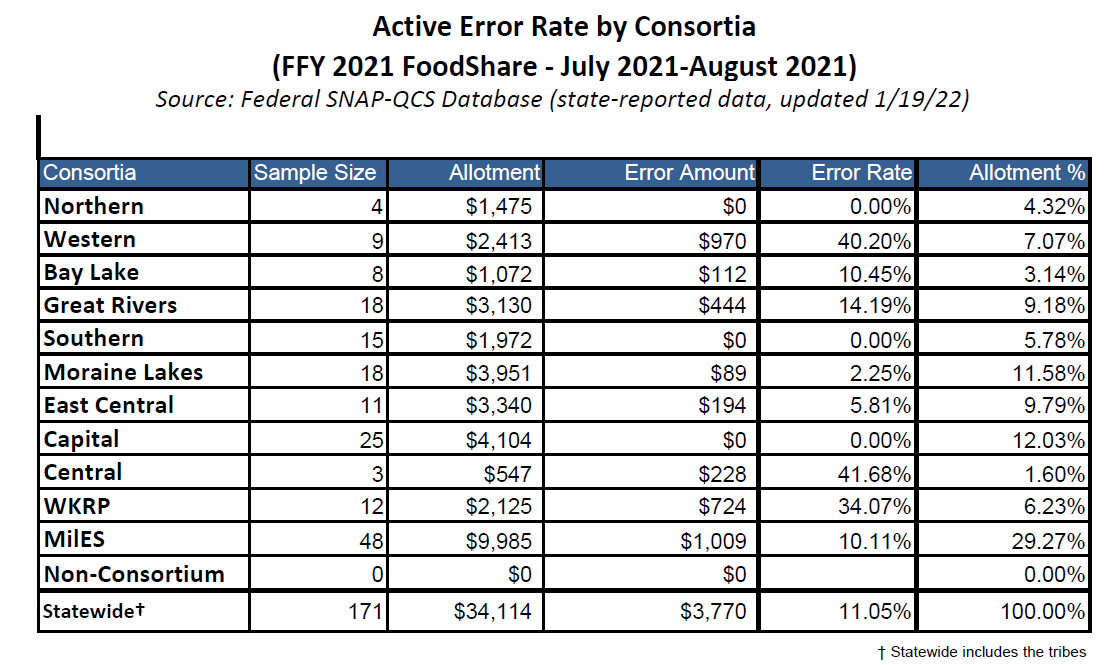 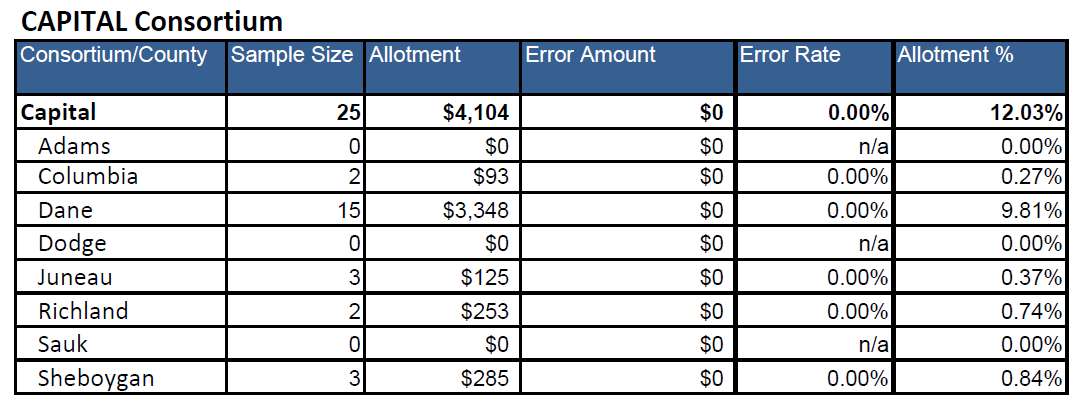 CAPER
(CAPERs), “case and procedural error rates” which measure whether the consortia properly denied, suspended, or terminated SNAP benefits to certain households and properly notified those households of its decision.
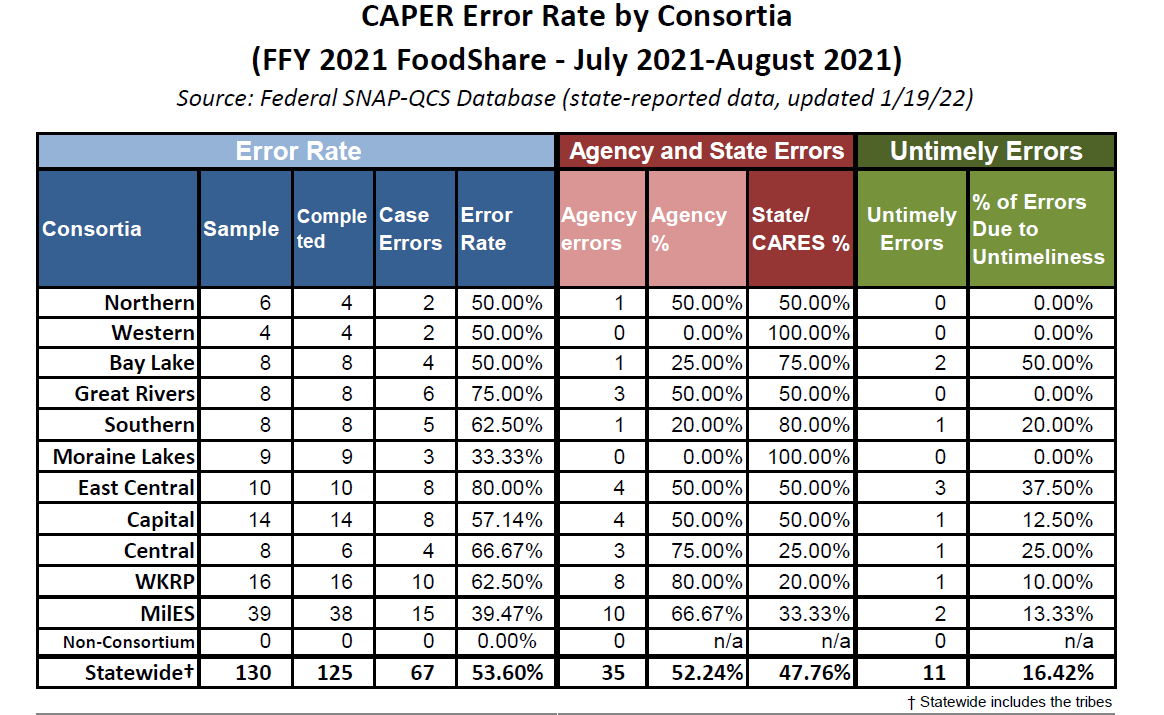 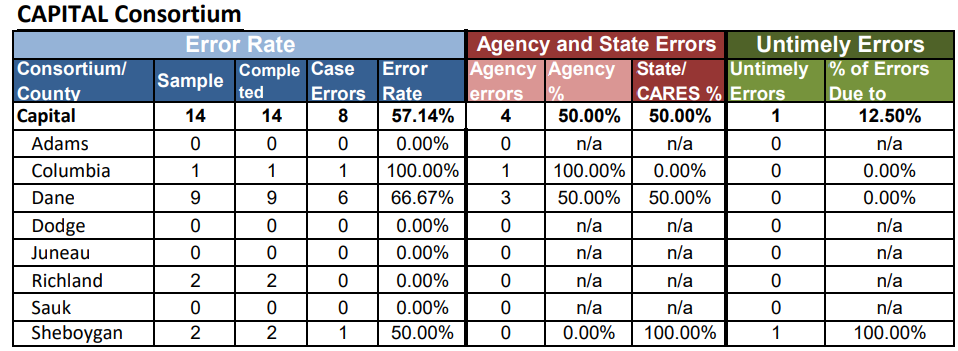 Second Party Reviews
Second party reviews provide an opportunity to informally evaluate and monitor policies and processes of the Income Maintenance (IM) programs.  The goals of the second party review process are to: 
Establish baseline data so that program improvements can be measured, 
Identify areas for cost savings and program improvement, 
Maintain a focus of payment accuracy on IM programs, 
Minimize workload by combining both Healthcare and FS second party review process, and 
Provide an opportunity for agencies and the Bureau of Enrollment Management to work together to identify program improvement opportunities.
Goal of Targeted Reviews
The Healthcare and FS 2nd party review is a targeted review, focusing only on top error elements, not the entire eligibility circumstance for each program.  Some errors may be missed in targeted reviews, however it is anticipated that targeted reviews will maximize the number of errors that can be identified and fixed without significantly increasing local agency workload.
SECOND PARTY REVIEWS
Second Party Review Error Elements (data based on 3 months, not monthly)	
Top 5 Statewide Page Error are Employment (30.17%), Current Demographics (11.98%), Permanent Demographics (6.20%), Representative Details (5.79%), and Confirmed Assistance Group Summary (4.13%).
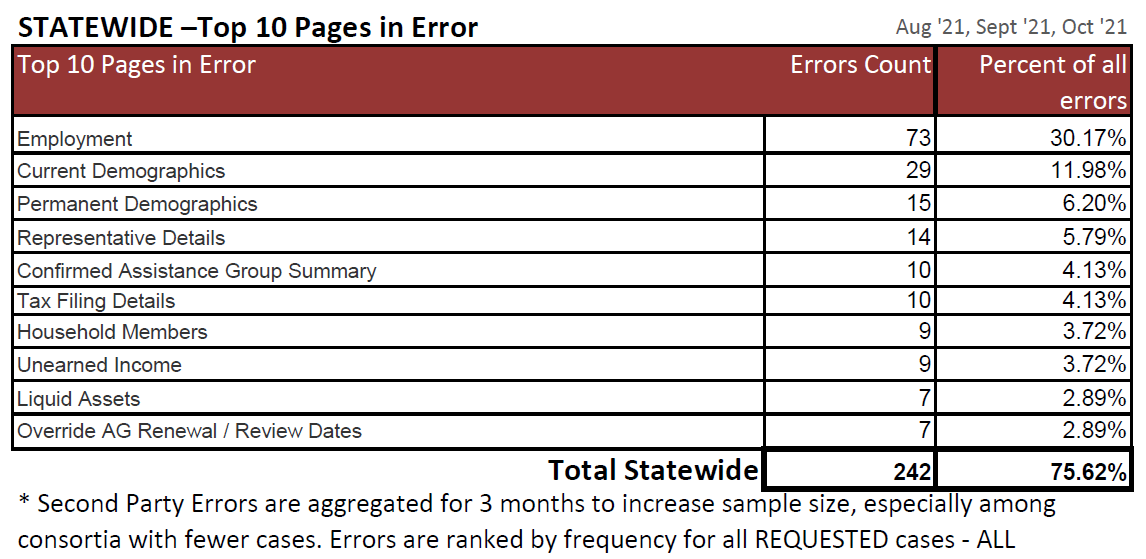 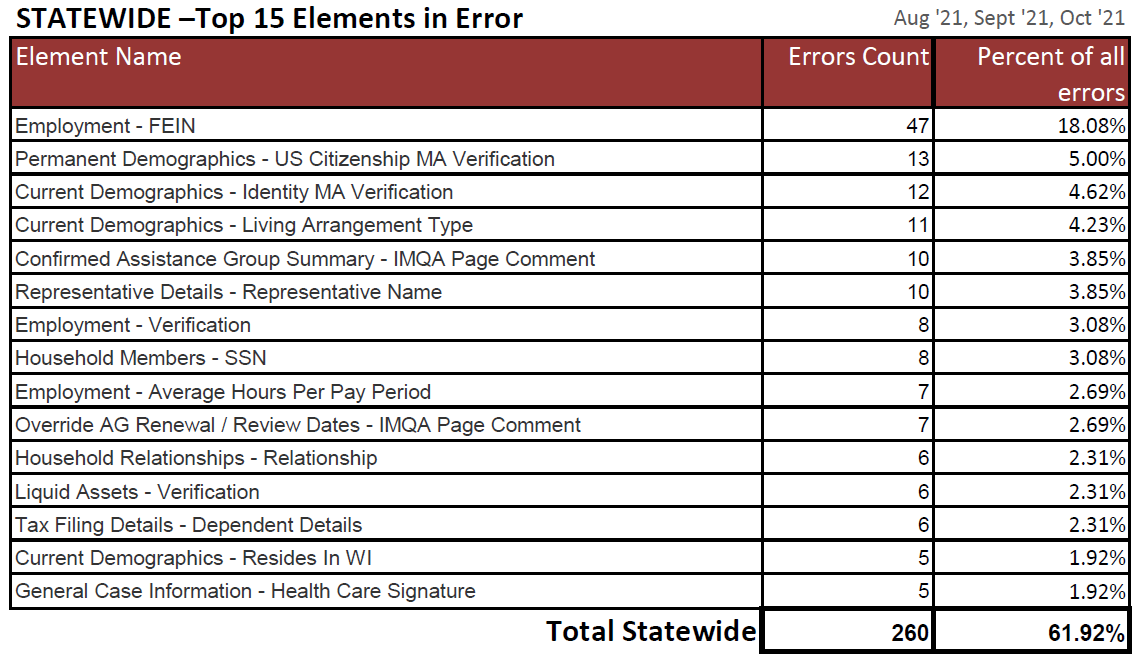 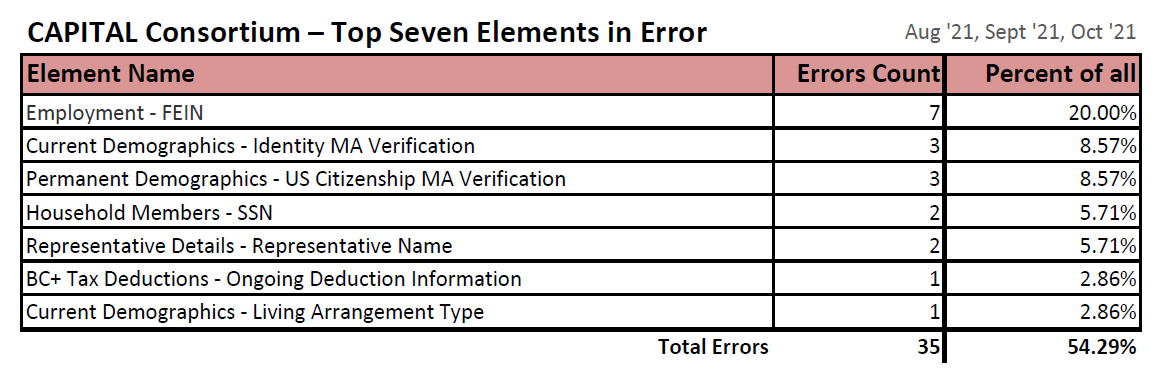 INTERNAL QC-IM
The internal QC process of IM is similar to the second party reviews but it is more targeted
The focus is on the most error prone area, Earned Income but we also look at Child Support, Shelter and Expenses, and Household composition
The goal is to reduce the errors on the Earned Income pages and elements, regardless of program, to reduce our overall error rate since this is the most error prone area
Cases are selected based on Earned Income documents that were processed recently
We pay attention to procedural errors as well as a preventive measure
Our internal error is not a reflection of our active error rate, or CAPERS
Internal Error Rates Results
YTD as 02/15/2022
CHILD CARE QC (Dane Only)
Child Care QC Results
ERRORS
Approved Activity Schedule Must Correlate 		with Approved Activity Verified Hours															aka 10 Hour Rule: CC HB 2.4.3.1
The worker should take into consideration: 
Unpaid lunch: one hour per eight-hour shift
Other unpaid breaks: 30 minutes per eight-hour shift
Unusual circumstances that may not be reflected in pay stubs
Unusual Circumstances Not Reflected In Paystubs
Child was ill and the parent missed work
Parent was ill and had fewer work hours
Parent or child had medical/dental appointment and missed work
Vacation
Parent was sent home early due to low workload
Parent was called into work due to increased workload 
The employer closed the business due to holiday, weather, or other
Ask The Parent
If the discrepancy can be resolved or reduced to 10 or fewer hours through a conversation with the parent, the worker must enter case comments and accept the parent’s schedule
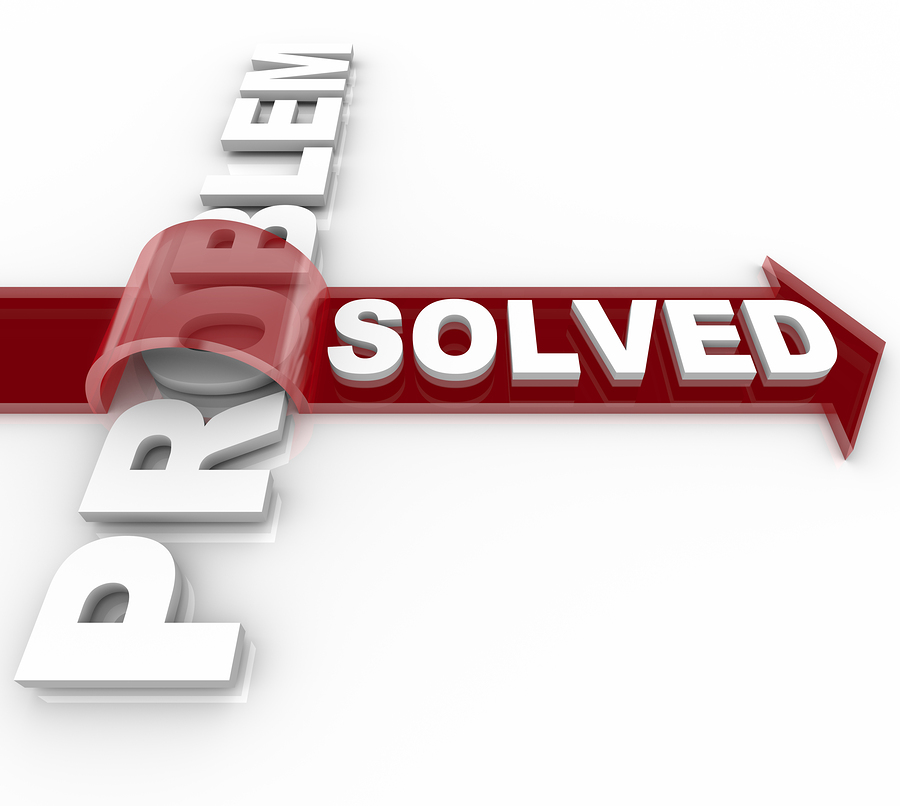 MAKE SURE WE USE THE TEMPLATE FOR CHANGES
COLLECT THE FOLLOWING INFORMATION 
Name of the new employer
Date new employment/activity started
New work schedule
Does the new work schedule correlate with the hours they reported?
What are the new daycare needs?
Is there a change in travel time need?
Date old employment/activity ended.
If the new job is not verified, place them into an APPROVED ACTIVITY SEARCH PERIOD(ACTS) the month following the loss of employment
Travel Time
CC Handbook 2.4.3.10
 Document the rationale for the amount of or lack of travel time need in case comments
 More than one hour per day must be verified
 Use the maximum amount of daily travel time needed
CC Handbook 2.4.1
 Travel time details must be documented in case comments in CWW, CSAW, or both systems
 Agency practice is to document in the template in CWW case comments
 Required by the system in CSAW travel time comment box
Questions?